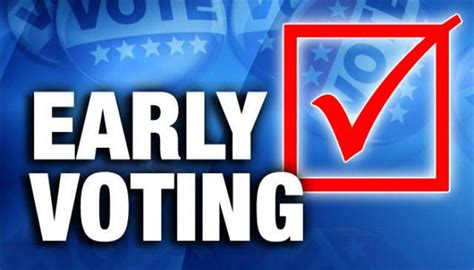 2024 Election Toolkit
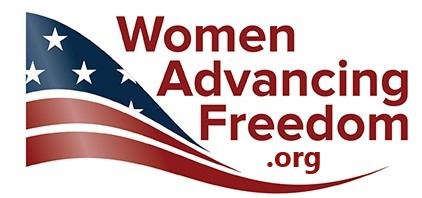 1
Toolkit for Voter Education
Who & Where
What You Should Include
Resources & Printables
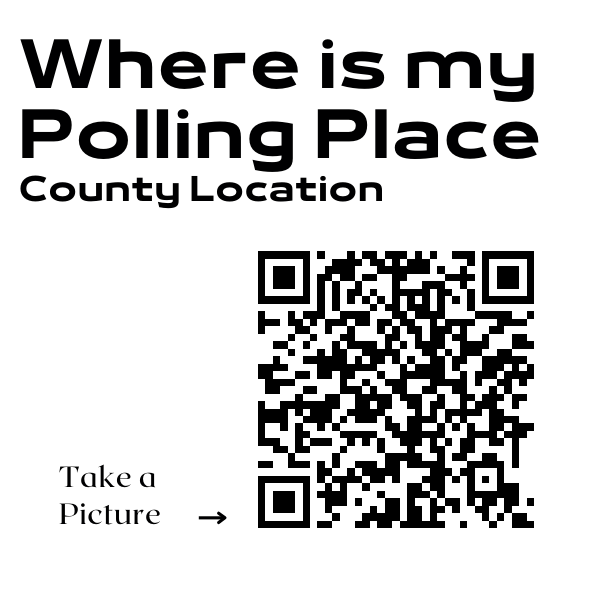 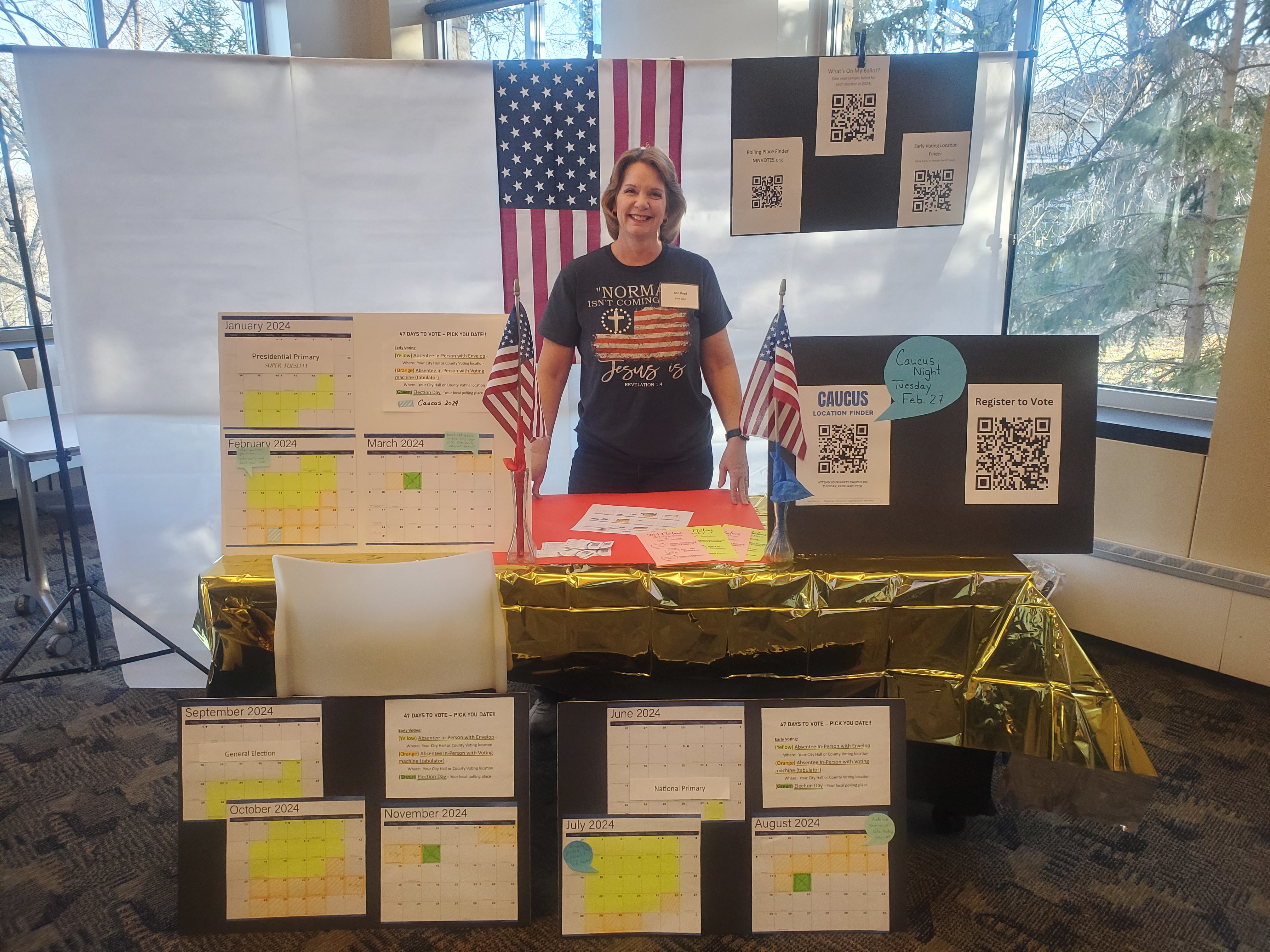 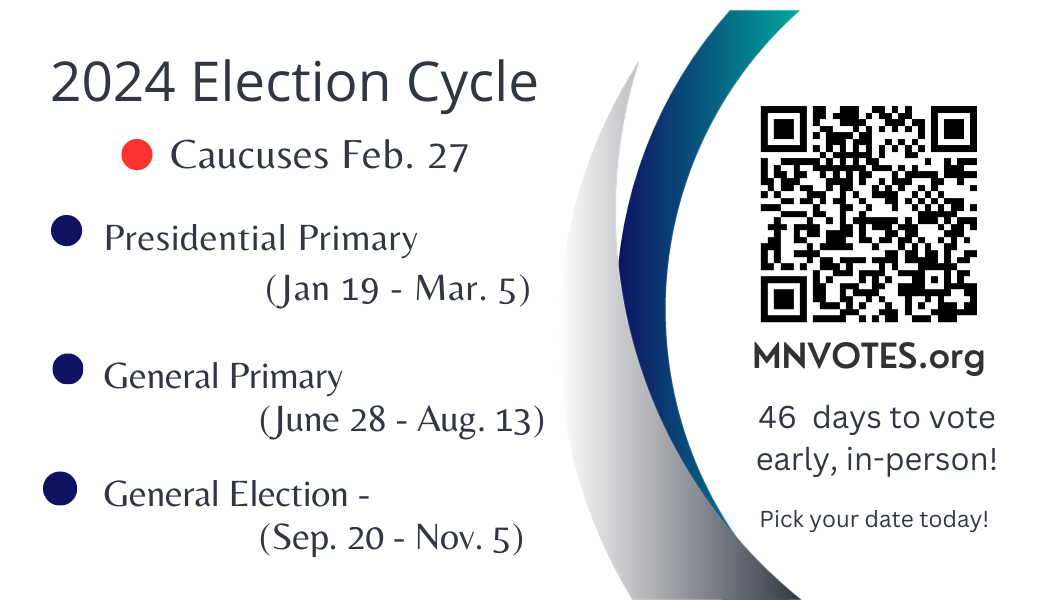 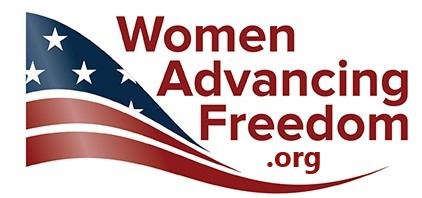 2
Multiple opportunities to set up Early Voter Displays:  One-time events or recurring displays through the cycle.
47 days
47 days
47 days
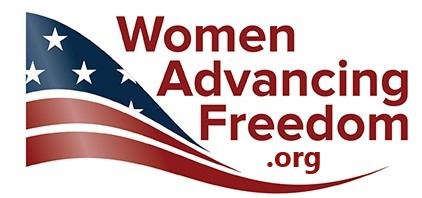 3
In-Person Absentee Voting New Process
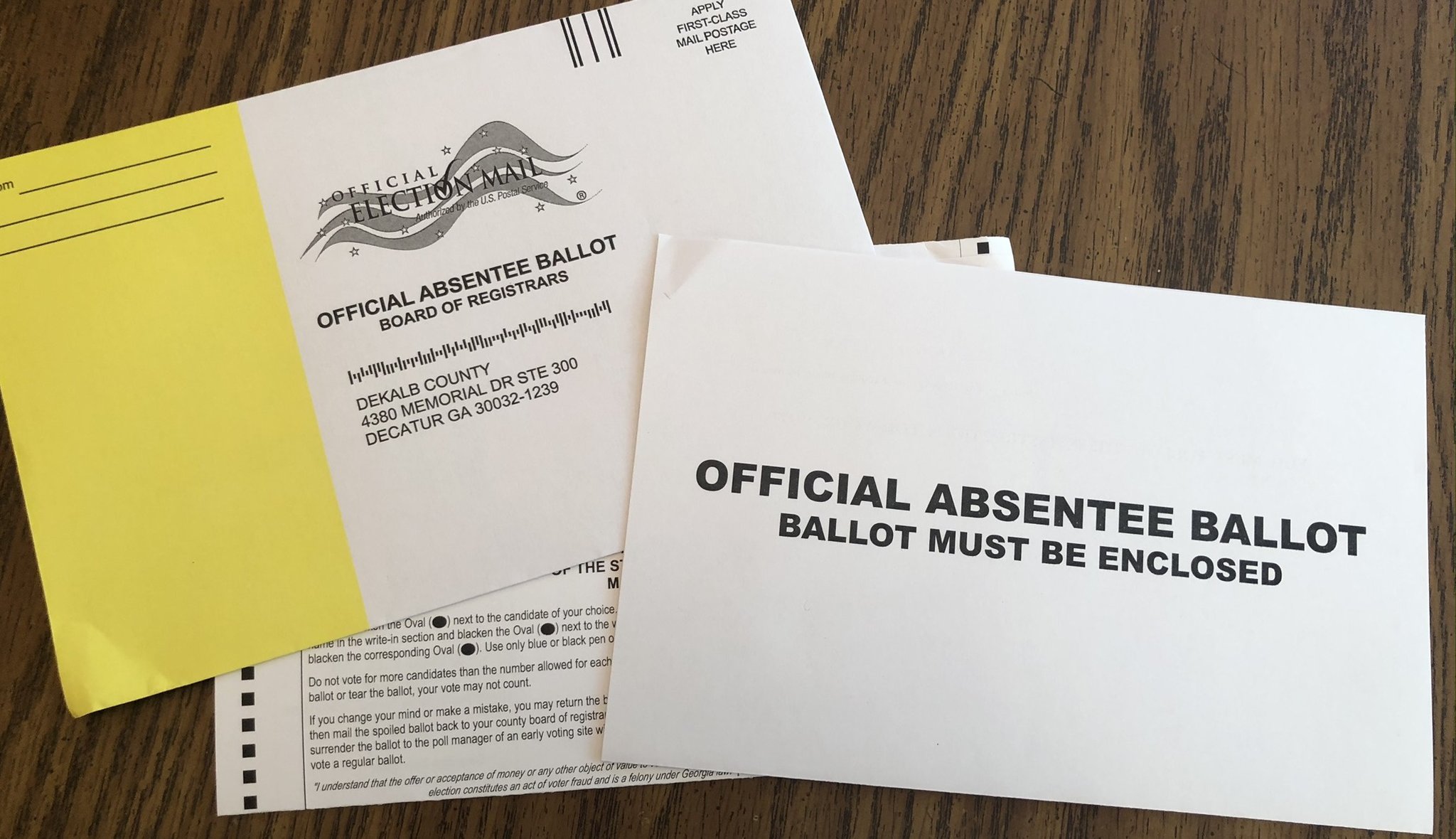 Absentee Voting by Envelope in-person – at City Hall or County Voting Location.  They will help you fill it out right there and witness it. 
46 days to 19 day before Election Day 


Absentee Voting in-person by Tabulator – at City Hall or County Voting Location. It takes 5 min. 
18 day before Election Day

Absentee Ballots can be submitted up to 8:00 PM on Election Day at County Voting Locations.
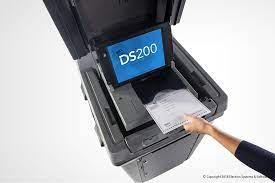 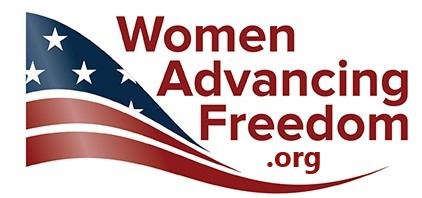 4
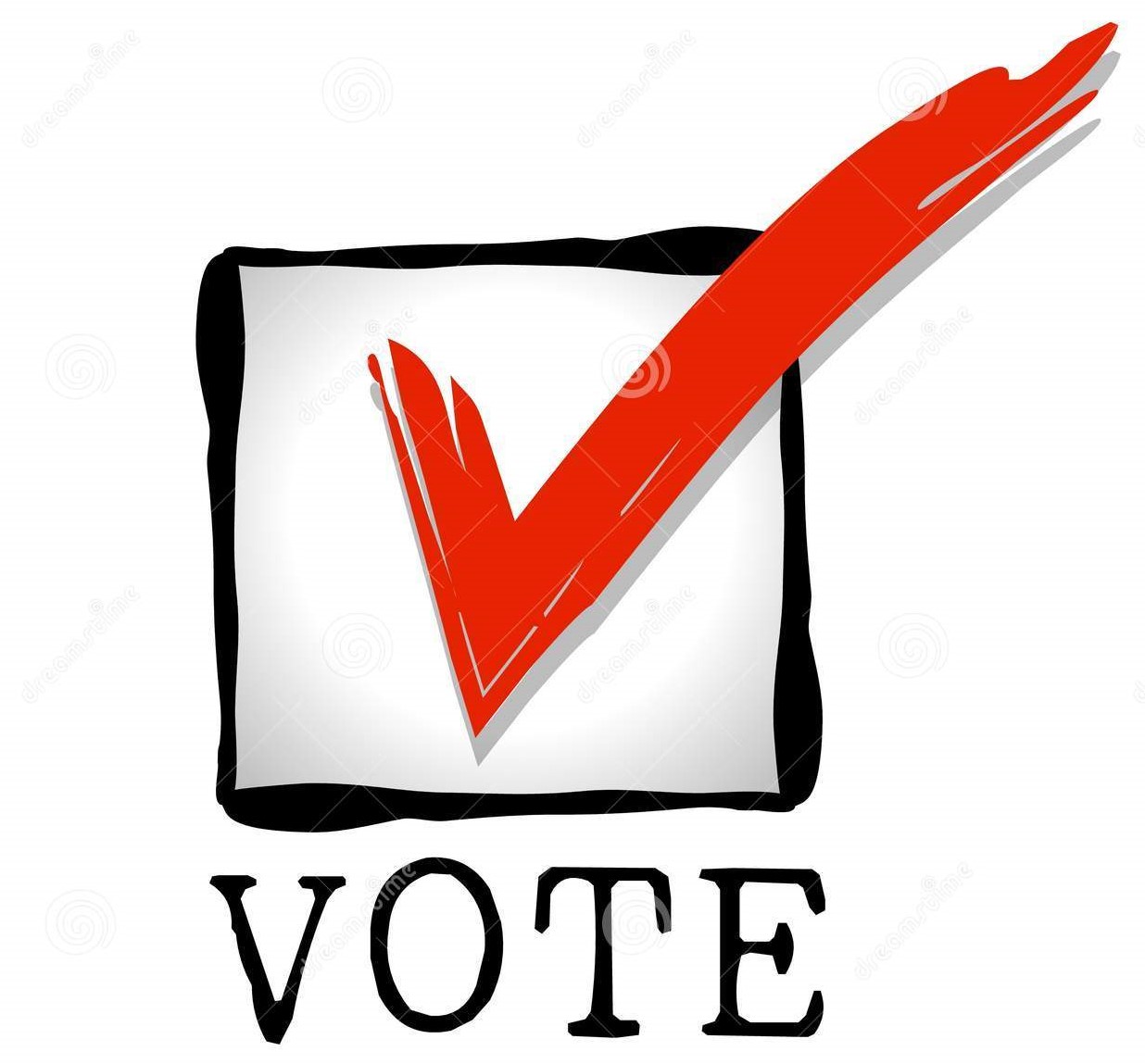 Voter Education Display:
Targeted Locations
Non- Partisan & Ready
To be accepted at a church or other public event the goal is to present as non-partisan
Friendly
Welcoming 
Informed about the process, willing to use resources to find information.
Tech savvy and paper savvy.
Conservative Church
Community Expo or Fair. 
Farmer’s Market
Gun Shows
Homeschool Community 
Christian Schools
High school graduation events
5
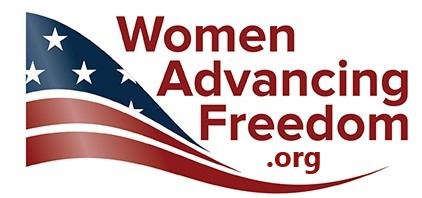 What to include:
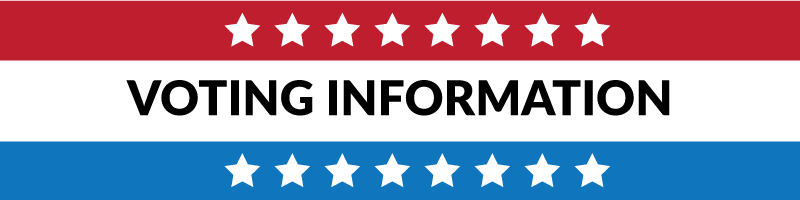 QR codes
Decor
Resources
MNVOTES. org
What’s on my Ballot
Where is my Polling Place
Absentee Ballot Request
Register to Vote
Large QR displays
Table clothe that’s patriotic and eye catching
Banner – Voter info Here
Volunteers with smiles
Calendar display
WiFi access
Laptops
Cellphones
Tabs open to SOS sites
Paper list of County Voting Locations
Flyers 
Business cards
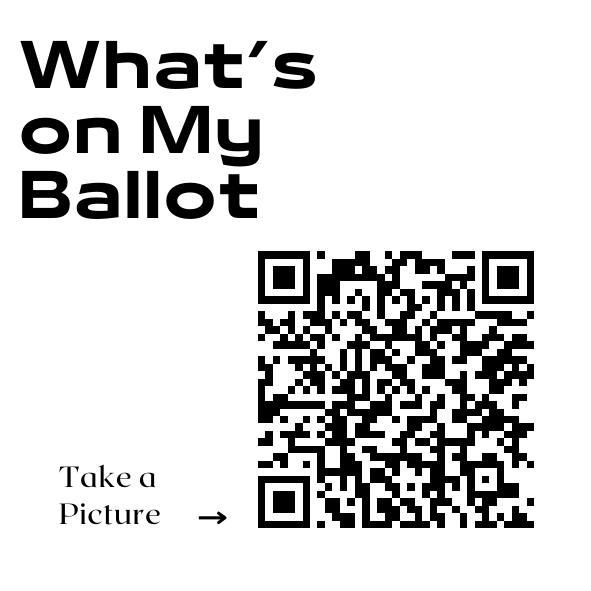 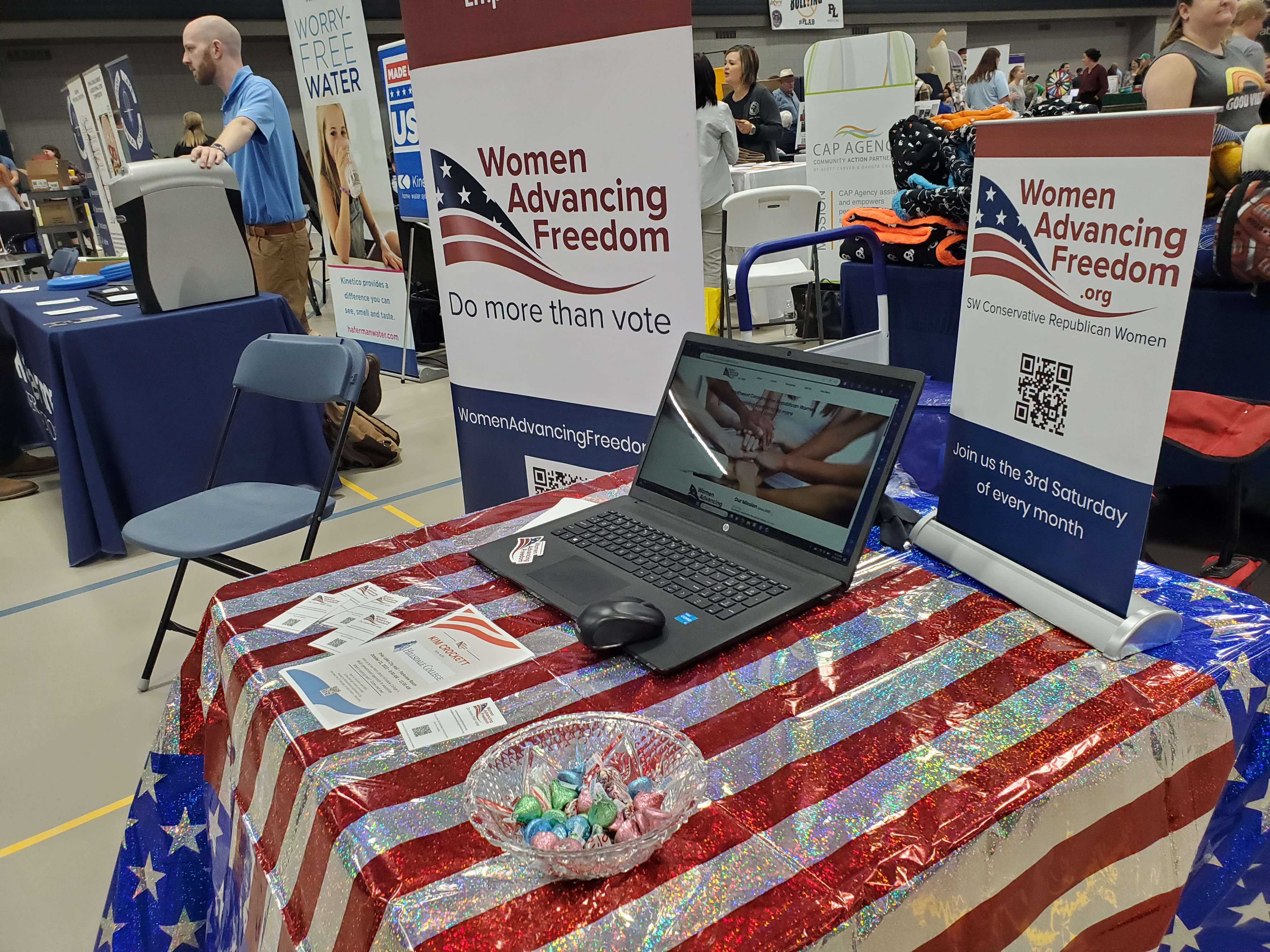 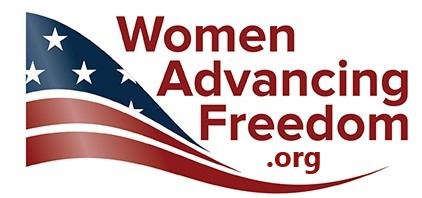 6
Banner ideas:
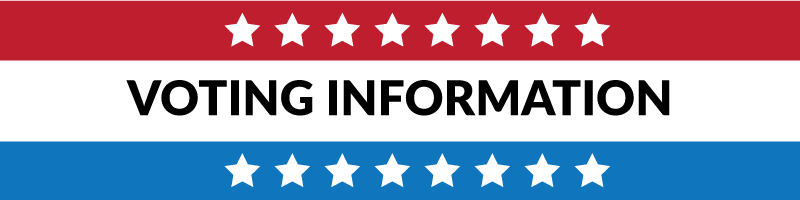 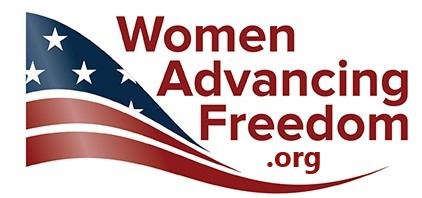 9/3/20XX
Presentation Title
7
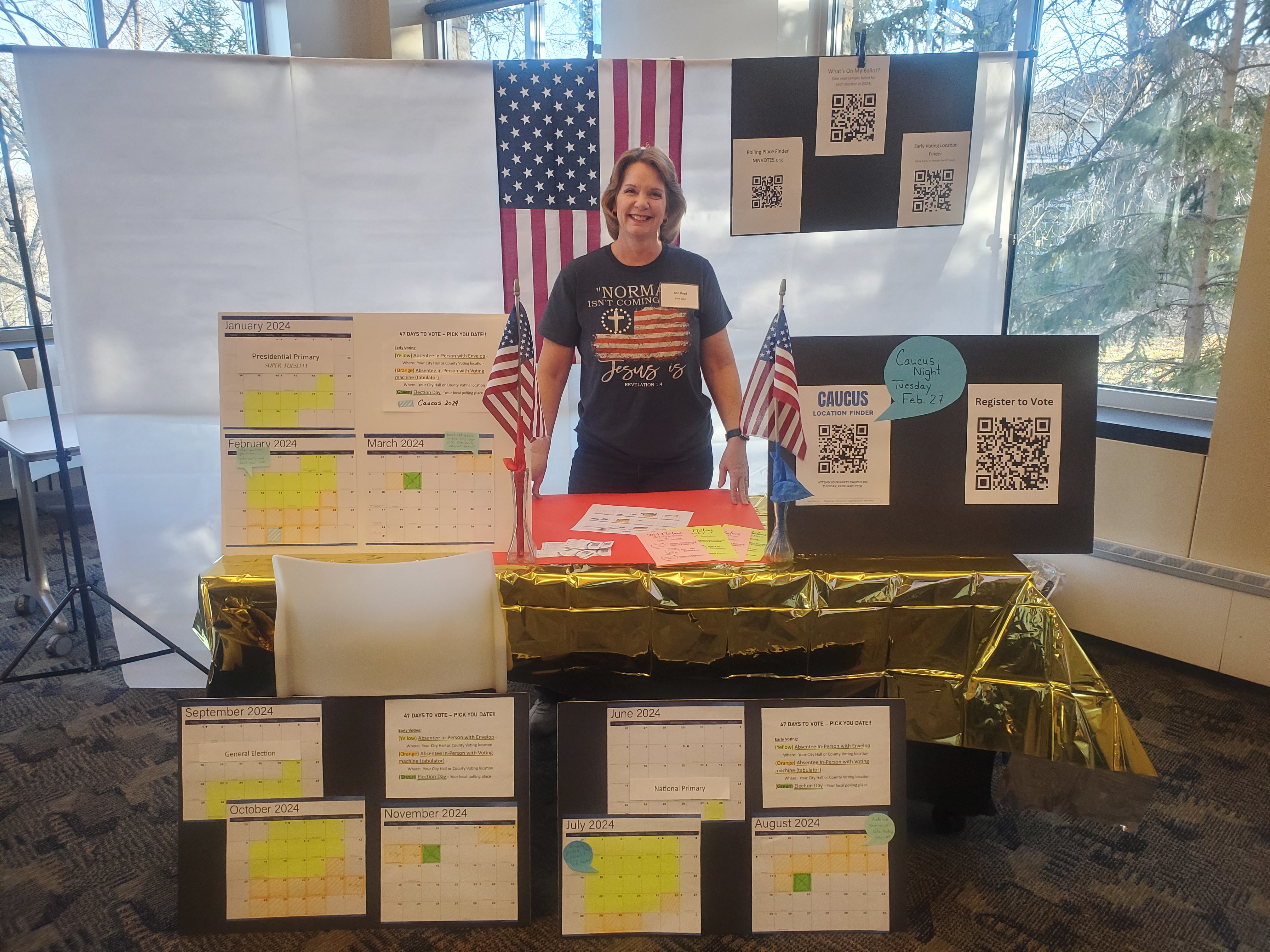 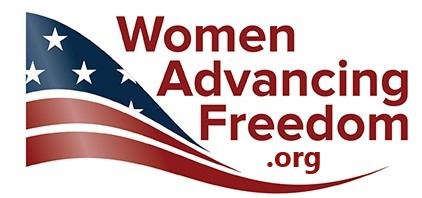 Printables Provided:
QR codes on printable labeled page 
Caucus Finder 
Early Voting Locations
MNVotes.org
Polling place Finder
What’s on my Ballot
Polling place on Election day 
Register to Vote
Election Titles to clip
47 Days to Vote key 
 2-sided flyer
Business card template to print
Presentation Title
8
LOCATION 
Permission and dates
Table and chairs
Backdrop if possible (portable frame & drape)
Tablecloth
Large Printed QR Codes on 8 x 11  (Foam Core board x  2, Dollar store)
 	Register to vote
	What’s on my Ballot
	Election Day Voting Location
	Voting Locations – Early and Election Day 
    	MNVOTES.org
	Caucus Finder 
Business cards with MNVOTES.org & Election dates 2024 (cardstock paper)
Flyers with Election Calendar (colored paper)
 Laptop (power cord and outlet, WiFi access or hotspot)
   	SOS website tabs 
   	2024 Election Toolkit PowerPoint open 
Printed list of County Locations 
Calendar Display (Dollar store 2024 calendar & highlighters, Foam Core x 3)
Banner or large Flag 
2-sided tape is a must! 
Volunteers
Checklist: What You’ll Need
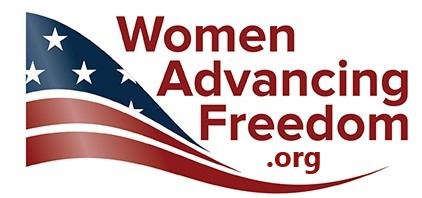 Samples of Printables:
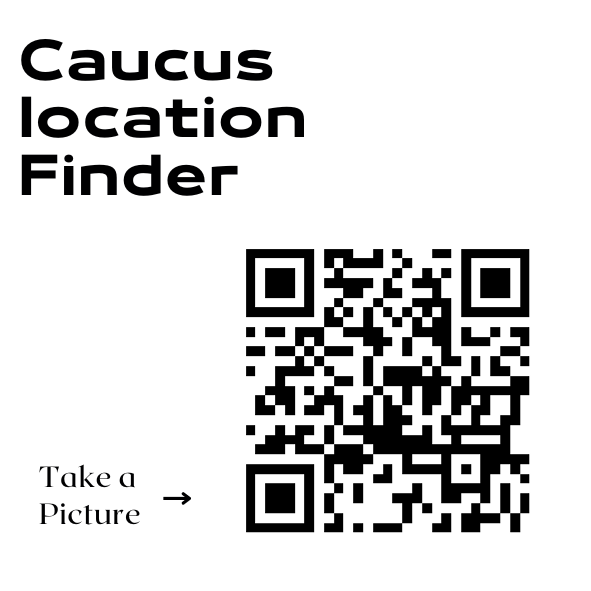 What we have for you to use:Tip: QR CodesGenerated free at Canva or Vistaprint
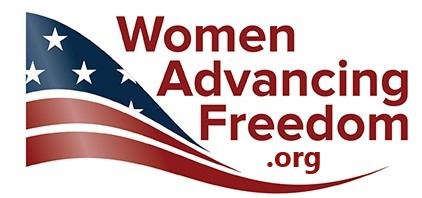 10
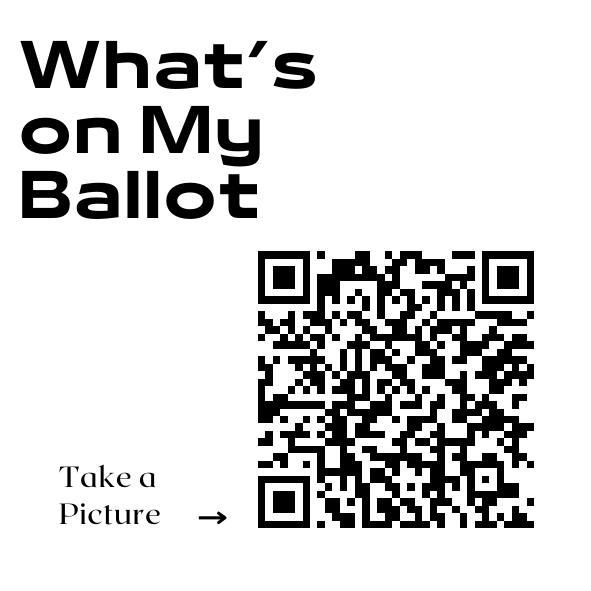 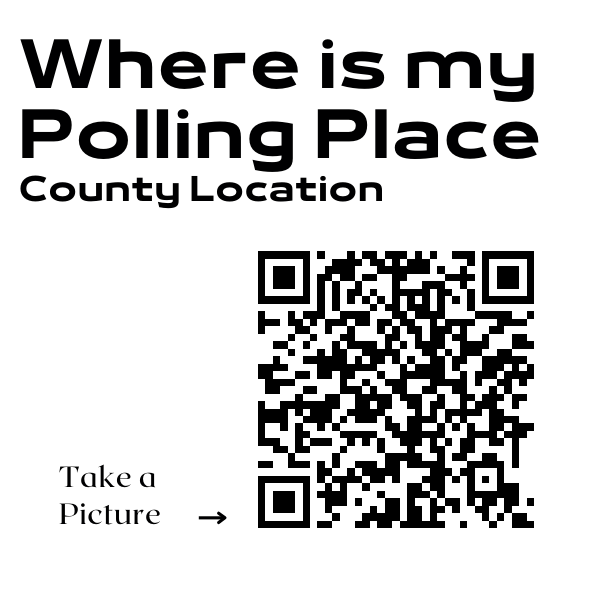 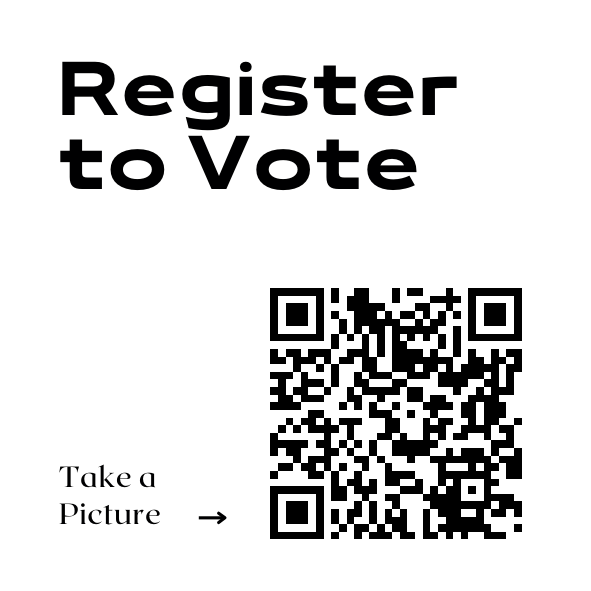 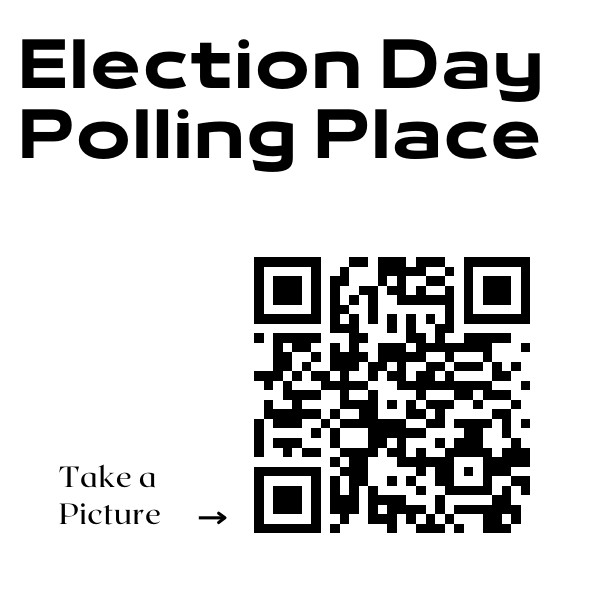 11
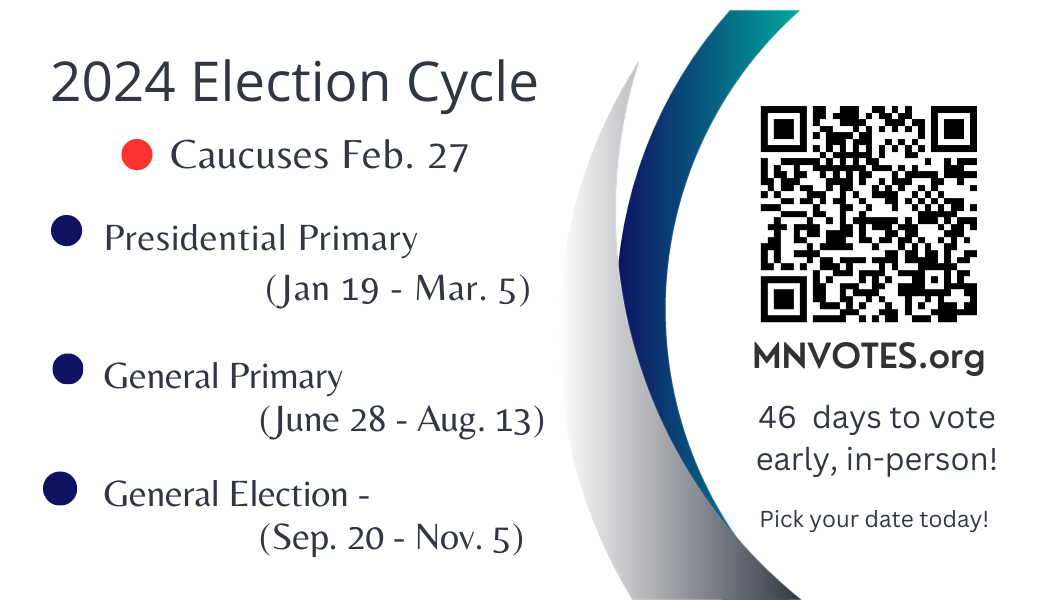 Business card calendars: Tip: Use a Word template to print by the page. Designed on Canva.
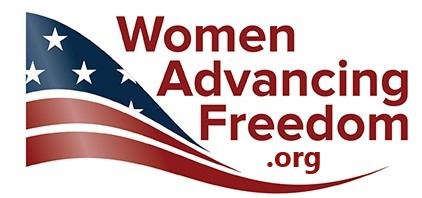 12
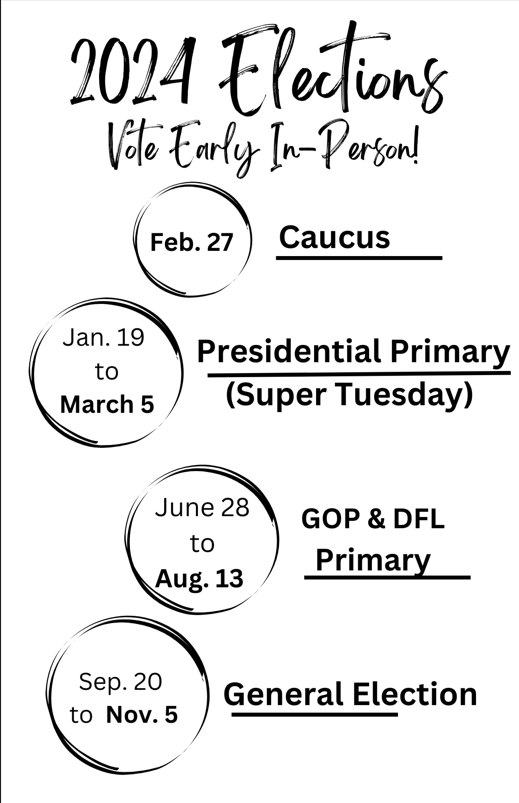 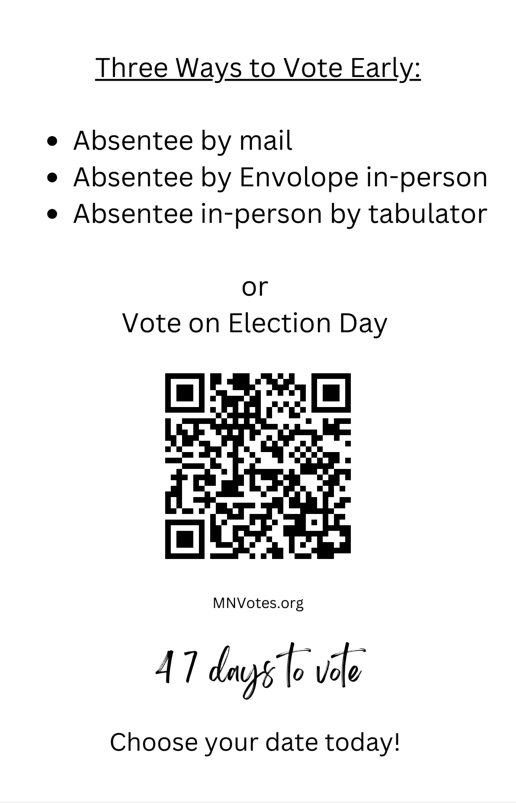 Tip: To save $money print 
on pastel colored paper for 
eye catching color without 
The cost of custom copies.  
(2-sided, half sheets)
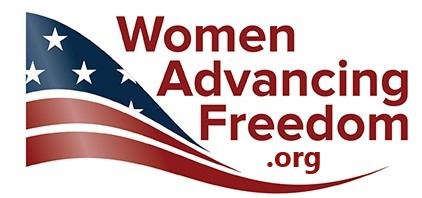 13
Voter Education at a glance
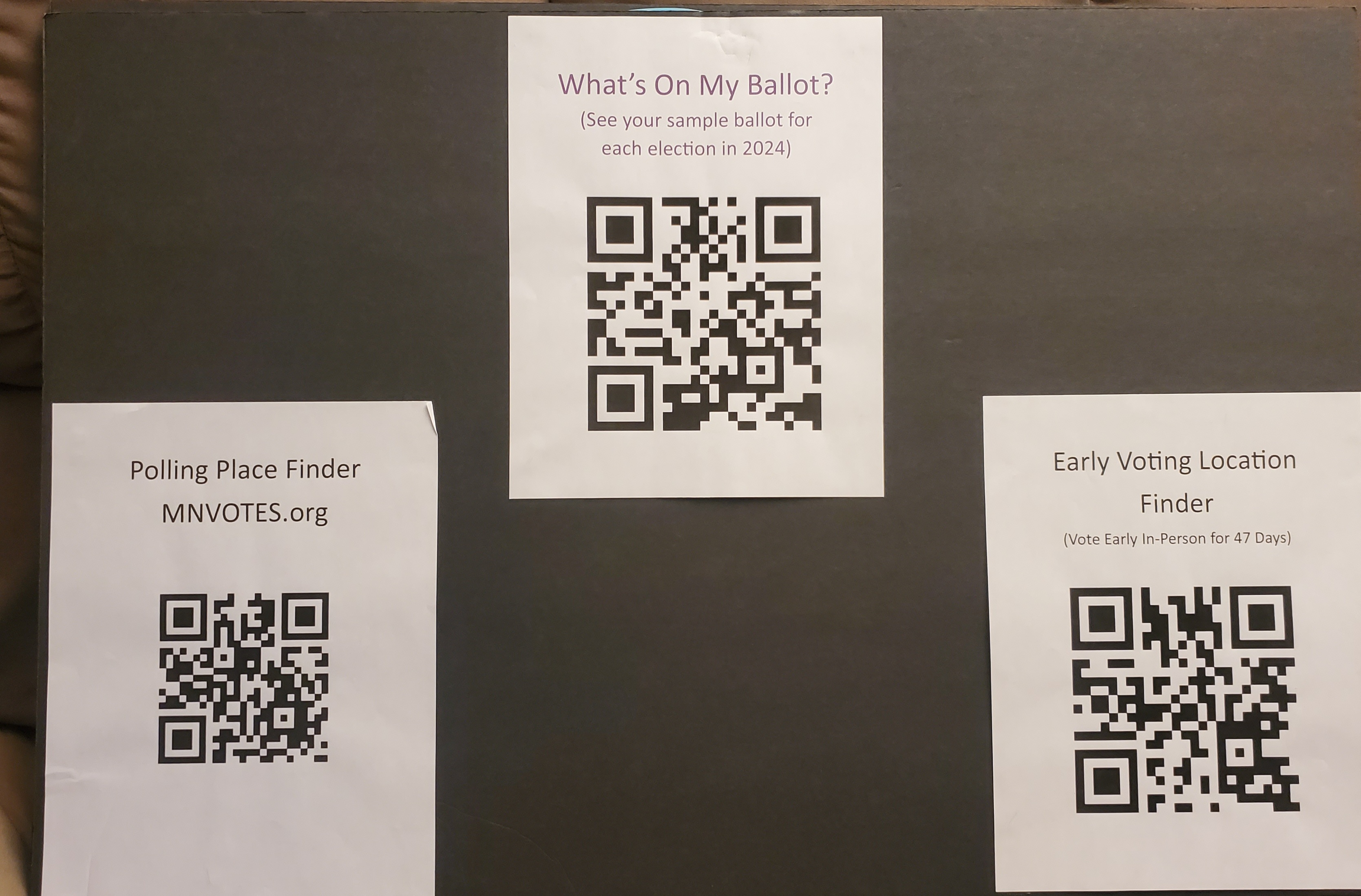 30 inch x 20 inch foam core board
8” x 11” printed QR codes
47 days
30 inch x 20 inch foam core board
Desk top calendars with highlighted voting days
Clear Outline of the new Early voting system.
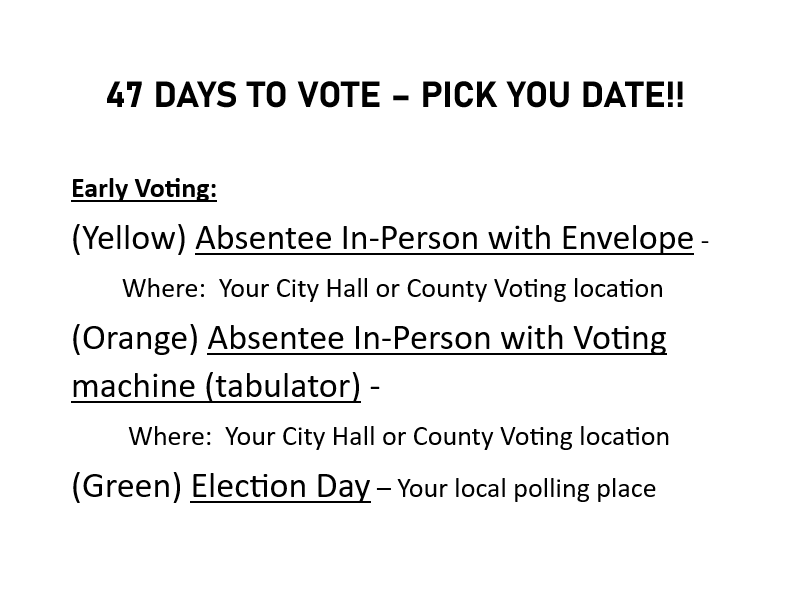 Republican Caucus Timeline – Possible recruitments and training for Early voter displays?
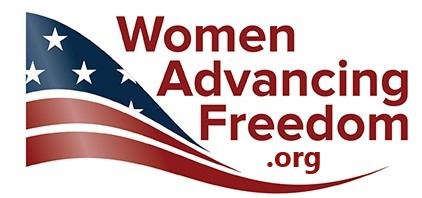 9/3/20XX
17
WomenAdvancingFreedom.org
Thank you for your time: Brought to you by a Federation of Republican Women local club.
WomenAdvancingFreedom.org
11/15/2023
18